«Паровоз Черепановых»Творческий  проект
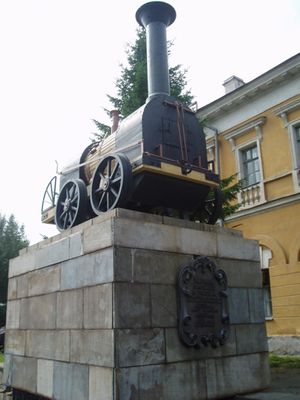 Коллективная работа  9-13 лет 
Руководитель : Чернобровина Е.В.
Педагог дополнительного образования
Цель проекта
Изучить информацию про паровоз Черепановых и показать на макете как  он был сделан
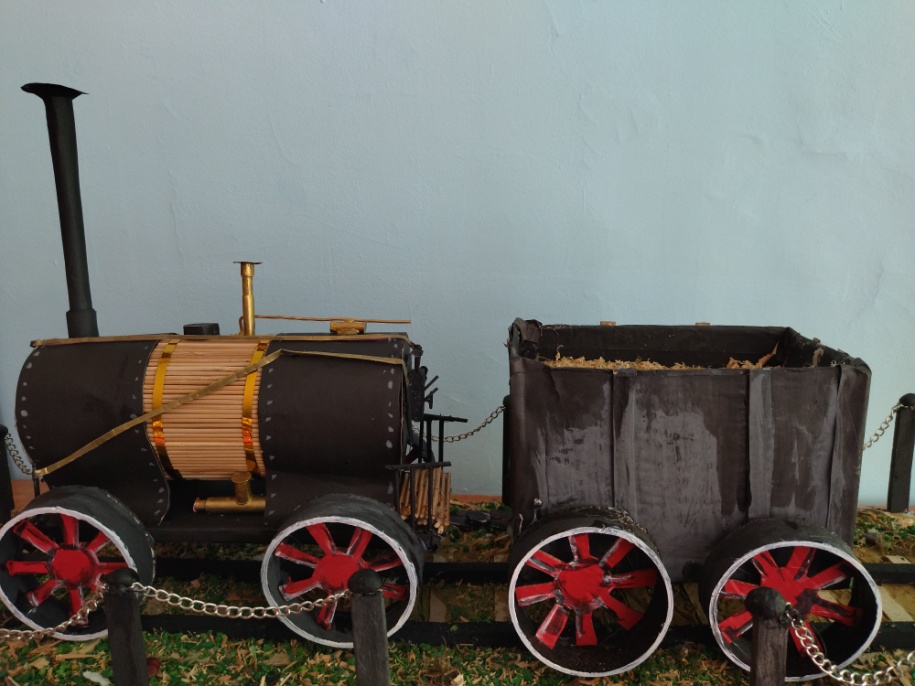 Задачи:
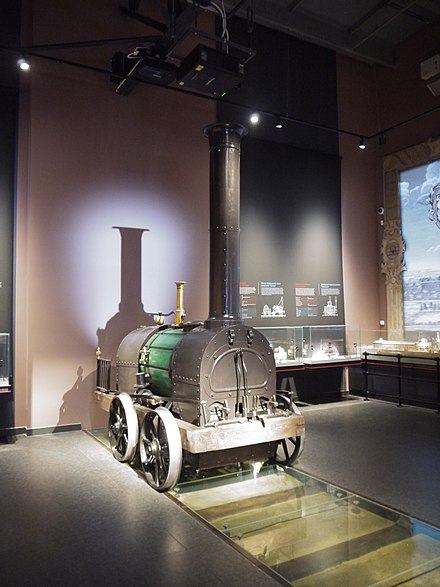 Изучение информации о паровозе Черепановых, используя различные источники.
Составление плана работы над макетом.
Создание чертежа макета.
Изготовление макета.
Создание презентации  для защиты практической части проекта на городском конкурсе.
Теоритическая часть
Русские инженеры Ефим Алексеевич (1774—1842) и Мирон Ефимович (1803—1849) Черепановы были крепостными уральских промышленников Демидовых. Начиная с 1820 года, Черепановы построили около 20 паровых машин мощностью от 2 до 60 л.с. С 1822 года вплоть до своей смерти Ефим был главным механиком всех демидовских заводов в Нижнем Тагиле.
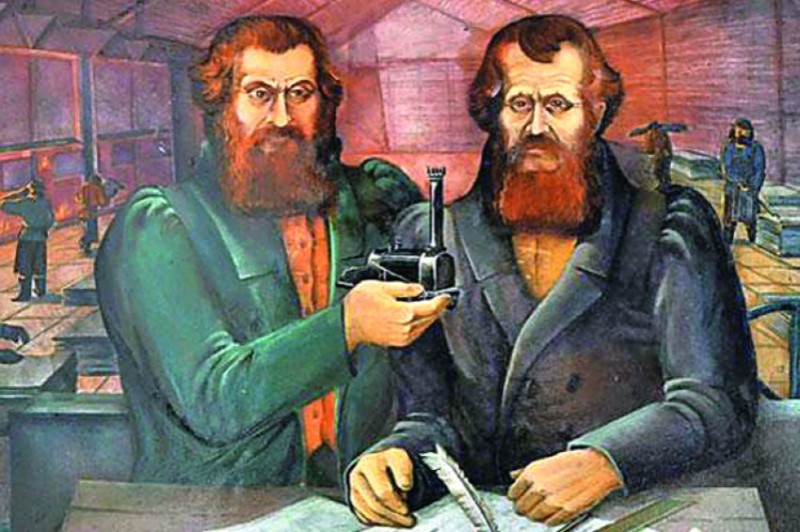 Практическая часть проекта.Макет «Паровоз Черепановых».
Макет может быть использован для ознакомления детей с одной из важнейших историческом изобретении  «Паровоза Черепановых»
Основа макета сделана из картона и пенопласта .
На переднем плане макета представлен паровоз с вагоном на рельсах в технике объемной аппликации.
 В макете используются следующие материалы:
Картон толщиной 1 мм, втулки толщиной 2 мм, металлизированная бумага, пенопласт,  палочки из дерева, в качестве камней были использованы бобы , песок и стружка, мох и гуашь, клей ПВА, кисточки, ножницы
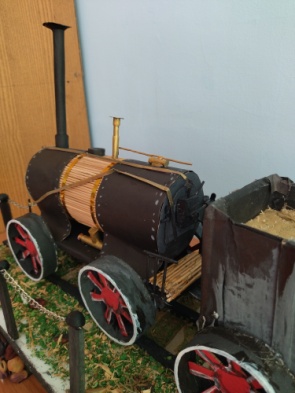 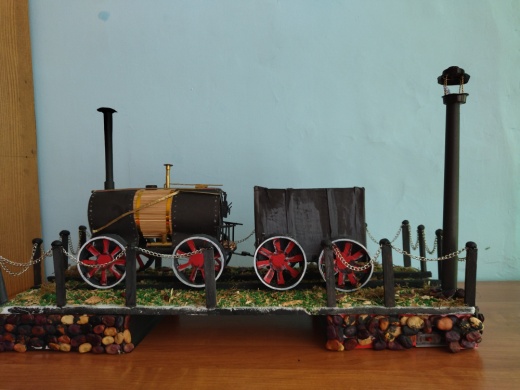 Изготовление макета
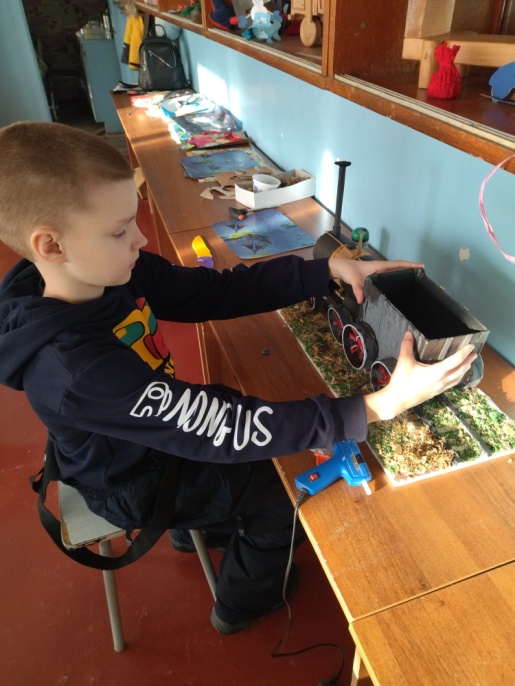 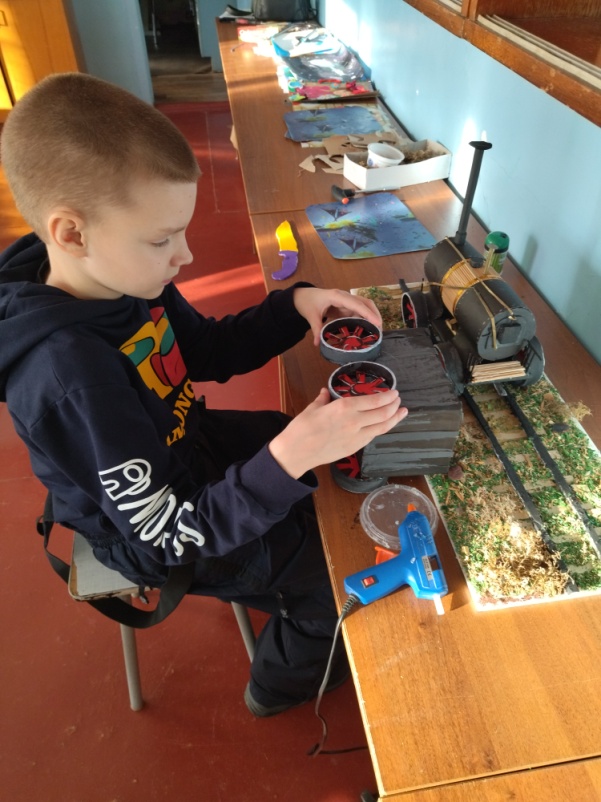 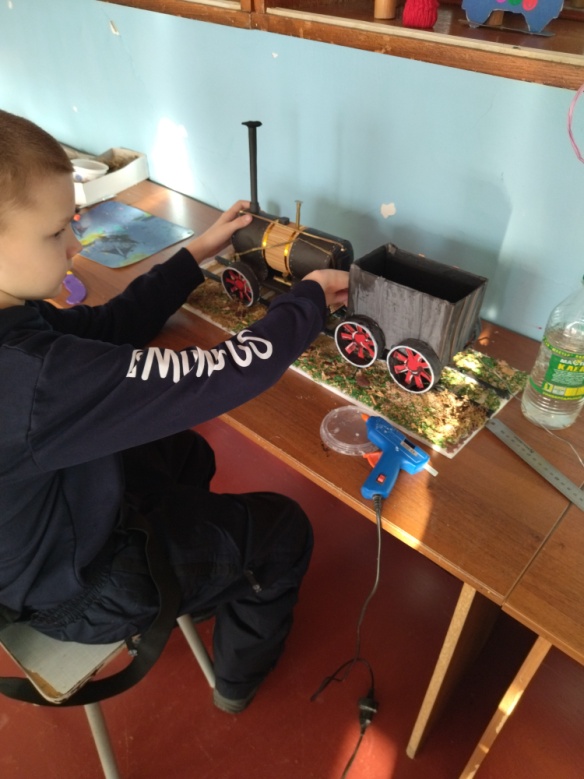 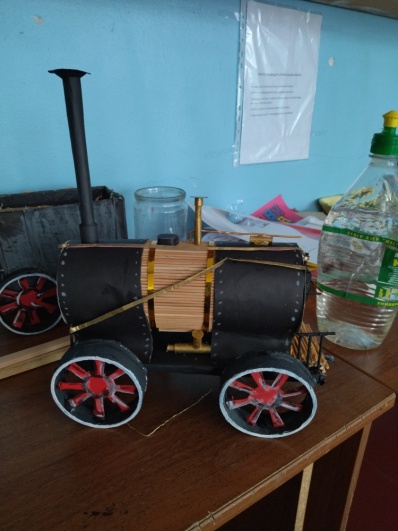 Макет «Паровоза Черепановых»
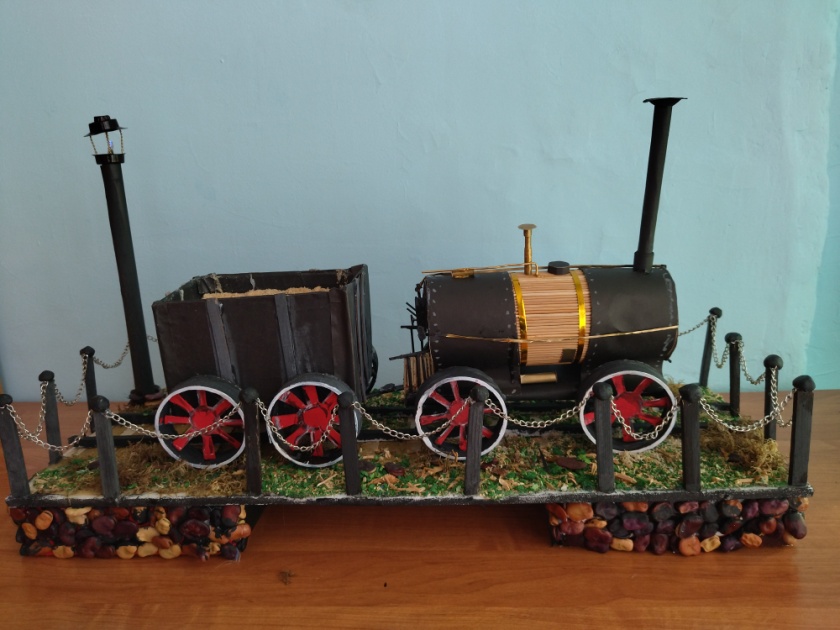 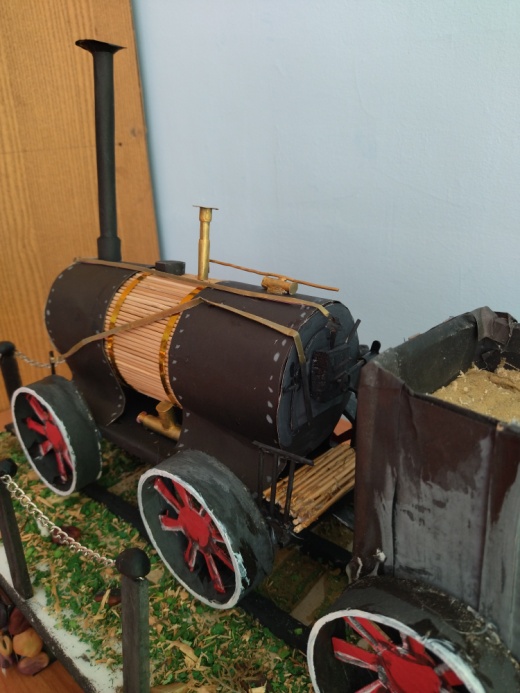 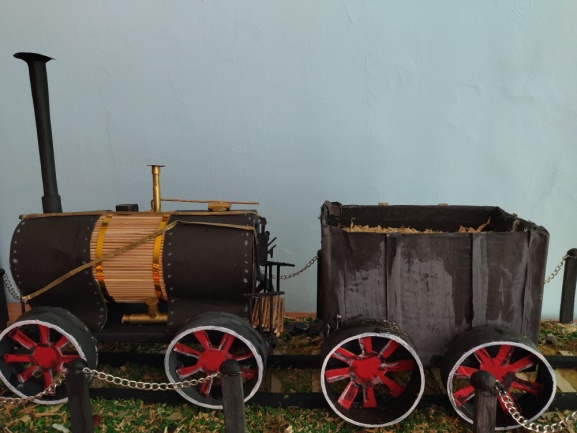 Заключение
Нам было интересно узнать о важном историческом событии «Паровоз Черепановых»
Цель, поставленная в данном проекте, была достигнута, мы изучили информацию и изготовили макет на котором можно наглядно увидеть изобретение  Черепановых
В дальнейшем планируем провести с ребятами из других объединений беседы о паровозе  Черепановых , таким образом убедиться в том, что гипотеза, сформулированная нами в проекте верна.
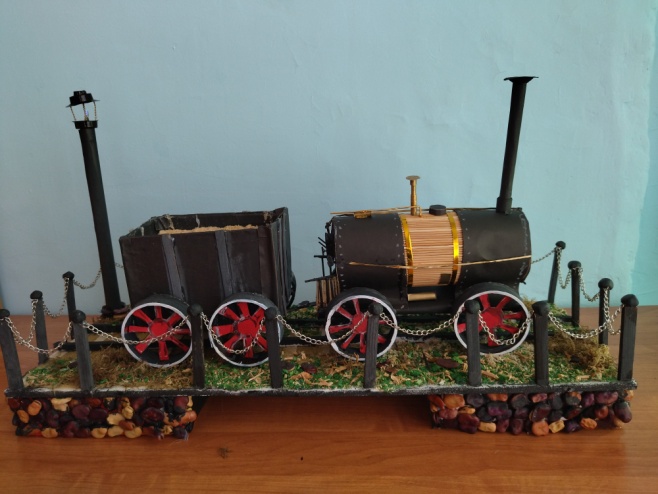 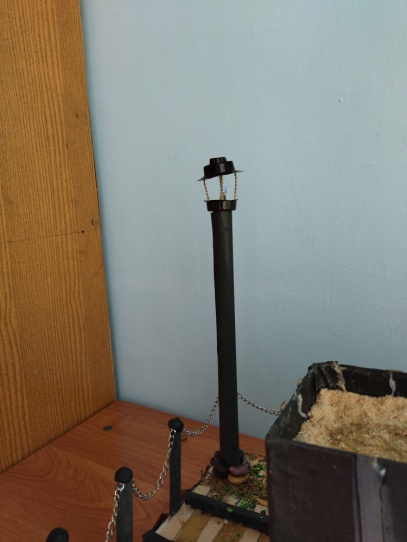 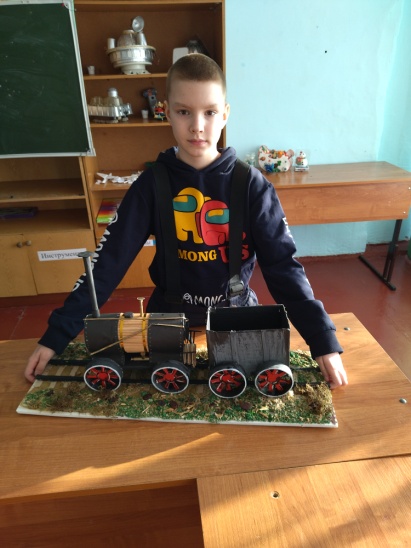